Helping Low-Income Families Keep the Power OnUtility Clinic Training for Volunteers
Center for Children’s Advocacy
Medical Legal Partnership Project
kidscounsel.org/mlpp
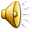 Utility Clinic Goals
1. Maintain Utility Service
2. Budget Counseling
3. Educate and Support Clients
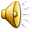 kidscounsel.org/mlpp
Connecticut LawProtects Utility Service
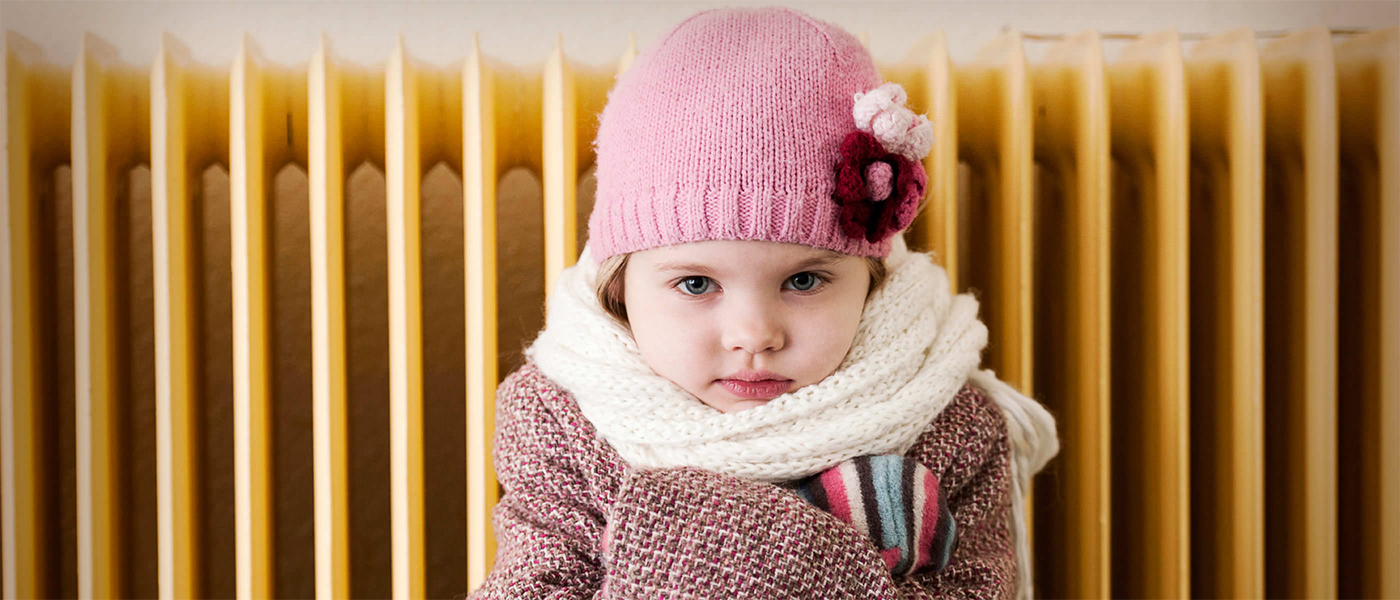 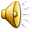 kidscounsel.org/mlpp
Winter or “Hardship” Protection
Electric Service 
Protected Nov 1- May 1 regardless of arrearage
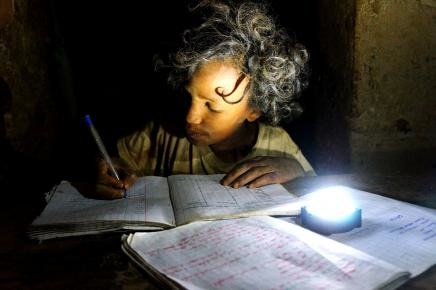 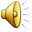 kidscounsel.org/mlpp
[Speaker Notes: Describe the electric and natural gas statutes.
Why families might use this opportunity to divert funds they should spend on utilities.
Debt accumulates and on May 1 it may be too late.]
Winter or “Hardship” Protection
Gas
If service is onProtected Nov 1- May 1
If service was terminatedClient must pay $100 or 20% of balance for reinstatement
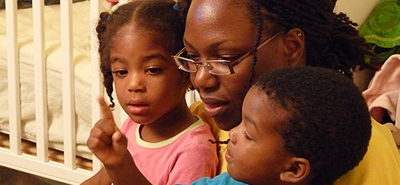 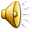 kidscounsel.org/mlpp
Working with the Client
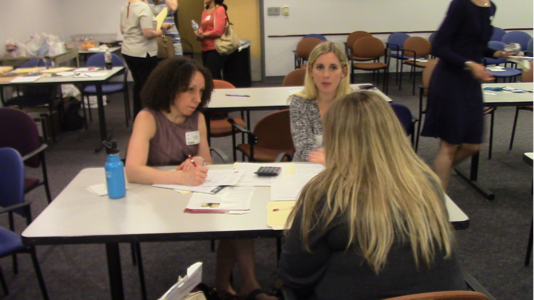 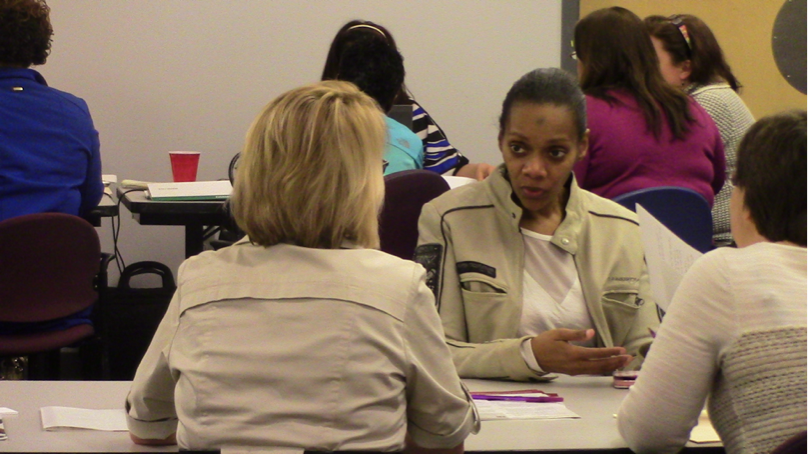 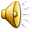 kidscounsel.org/mlpp
Greet the Client
Introduce yourself
Set out clinic goals and schedule
Discuss utility arrearage
Obtain demographic information
Discuss household budget
Offer cost-saving tips
Meet with Utility Company
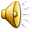 kidscounsel.org/mlpp
Collecting Information
Demographic information used by 
Utility Company
Center for Children’s Advocacy

Remember to ask:
How did you learn 
about this clinic?
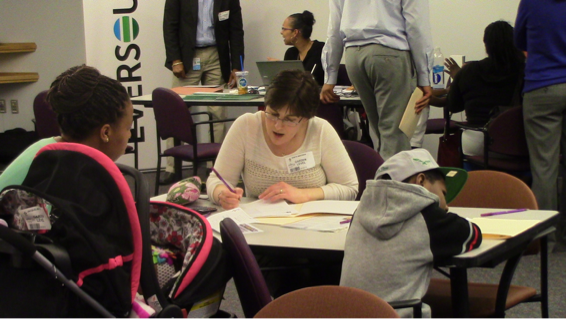 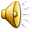 kidscounsel.org/mlpp
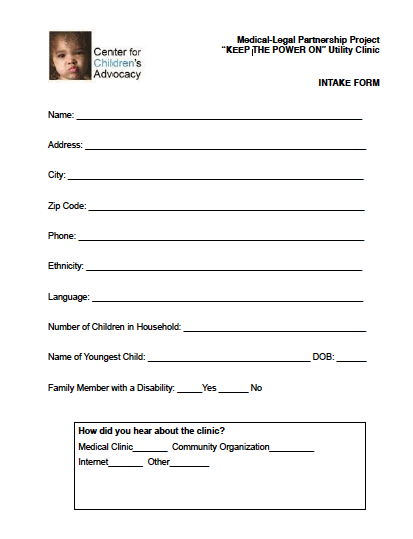 Intake Form
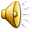 kidscounsel.org/mlpp
Medical Protection
Life threatening condition
Physician must verify in writing
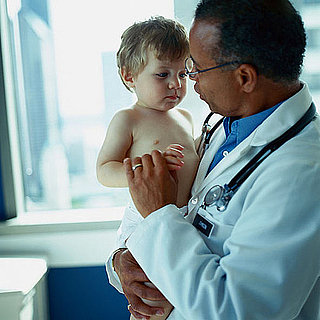 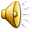 kidscounsel.org/mlpp
Infant Protection
Infant under 24 months
Point of hospital discharge
Absence of heat or light affects infant’s “health and well-being”
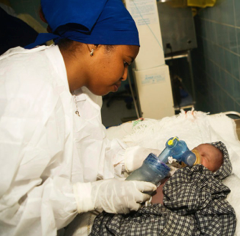 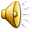 kidscounsel.org/mlpp
[Speaker Notes: Vagueness of “life-threatening”
-Examples: nebulizer, insulin, etc.
Uncomfortable position for medical professionals
Infant protection- Rhode Island/MA Infant Protection- child under 2, utilities cannot be shut off
Tried in CT, compromise was CT Infant Protection- child under 2 has been in hospital, discharged with notes saying the child needs heat and lights, then doctor can sign form]
Budget Counseling
1. Discuss current budget

2. Develop aspirational budget
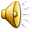 kidscounsel.org/mlpp
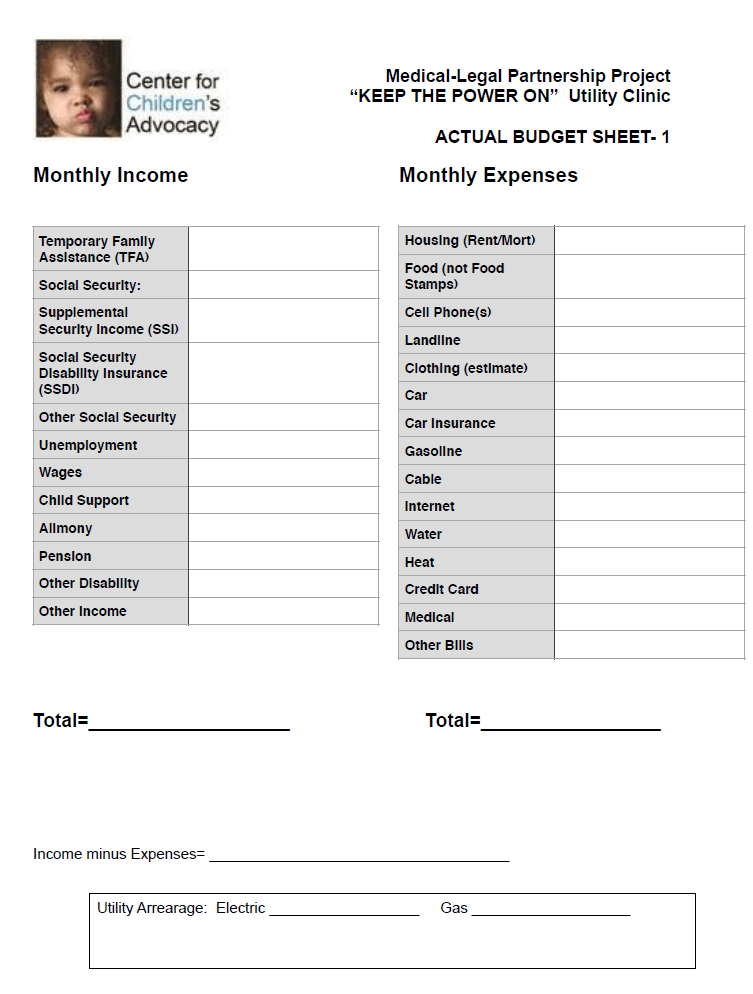 Budget Sheet 1
Actual Budget
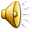 kidscounsel.org/mlpp
[Speaker Notes: Discuss: 
Income:
TFA
SSI
SSDI
Children’s SSI, other possible state programs
Unemployment
Wages
Child Support
Alimony
Pension
Other

Expenses:
Housing- talk about subsidy housing
Food vs. Food Stamps
Cellphones

What can they do without?
Advice but ultimately their call

Income- Expenses: usually in the red
Arrearage]
Budget CounselingEvaluating Income
Income Sources
1. State and Federal Programs (monthly)
2. Employment (weekly/biweekly)
3. Alimony/child support (only if reliable)
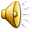 kidscounsel.org/mlpp
Budget CounselingEvaluating Expenses
Expenses
1. Housing (subsidized rent)
2. Food (not including food stamps)
3. Cell phone (all cell phones in the household)

Expenses may exceed income
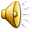 kidscounsel.org/mlpp
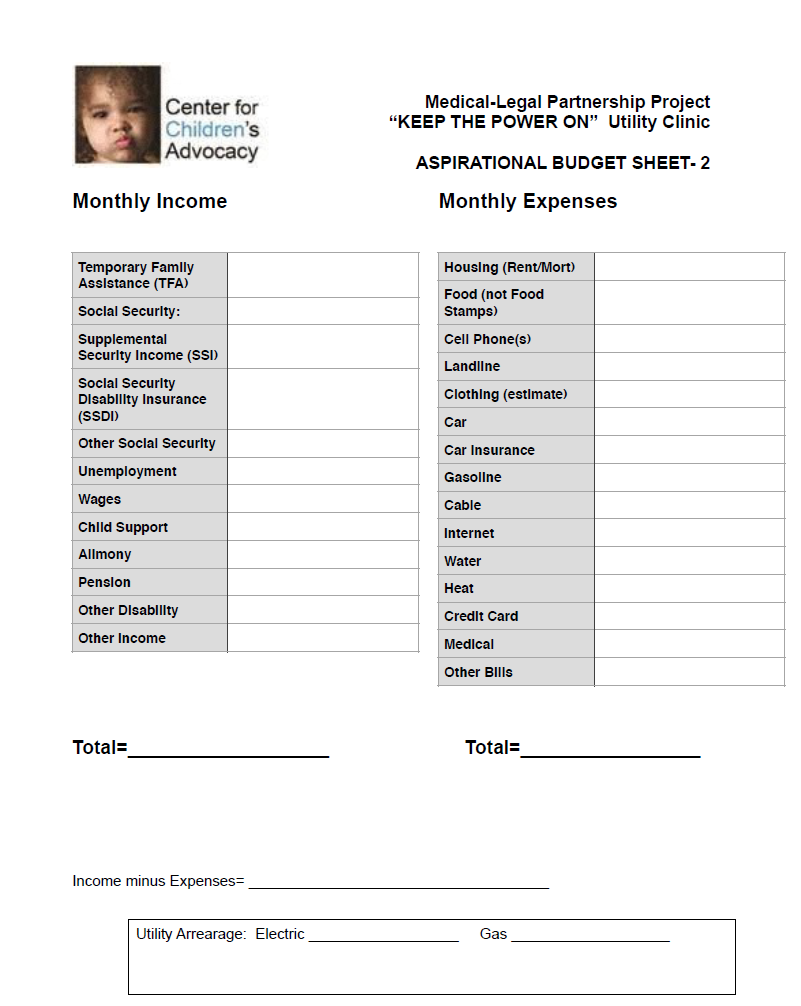 Budget Sheet 2
Aspirational Budget
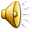 kidscounsel.org/mlpp
[Speaker Notes: ITS THE SAME!

Aspirational situation--> Change Expenses
Foodshare/Foodstamps
Community Resources- 211
Get rid of extra cell phone services
Eliminate landline, Free cell phone from state
Cable changes?
Medicaid- Husky
Income- Expenses: What’s the difference from before?]
Budget CounselingEvaluating Expenses
Phone
Evaluate service contract
Necessity of landline
No-cost cell phone programs (211 INFOLINE)

Cable
	Evaluate services

Basic Needs
	Food, clothing, etc. (211 INFOLINE)
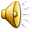 kidscounsel.org/mlpp
Budget CounselingAspirational Budget
Cost-saving tips generate aspirational budget

Expenses less than income allow for sustainable utility budget
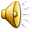 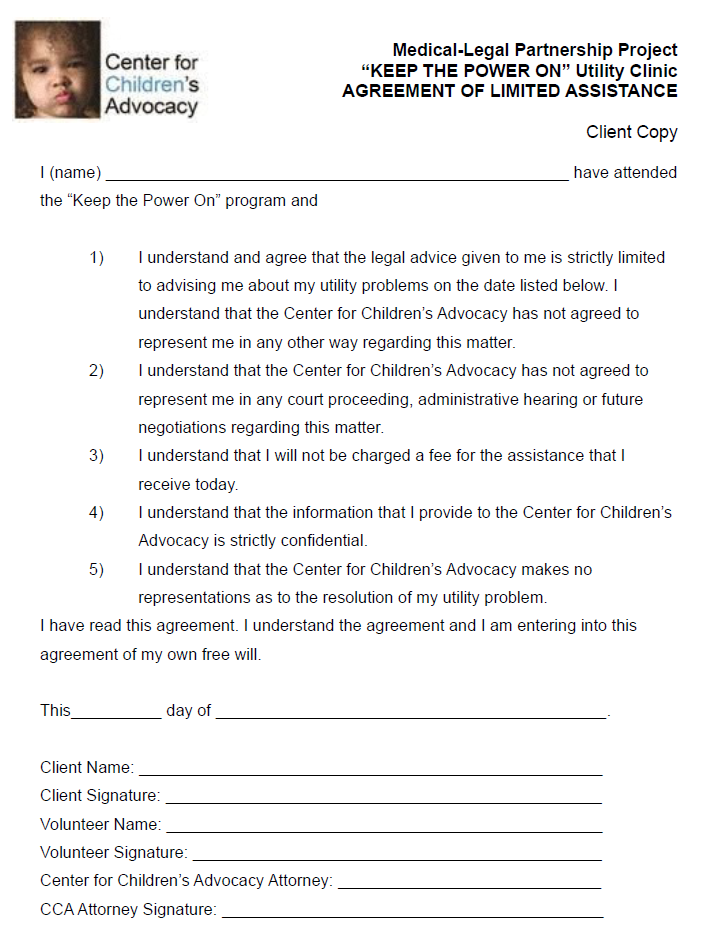 Retainer
Center for Children’s Advocacy Attorney signs here
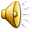 kidscounsel.org/mlpp
Retainer
Retainer must be signed by
Client
Center for Children’s Advocacy attorney

2 copies of Retainer
Client copy
Center copy
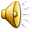 kidscounsel.org/mlpp
Meet with Utility Company
Account information
Payment history
Payment arrangement
Participation in arrearage forgiveness program
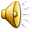 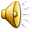 kidscounsel.org/mlpp
[Speaker Notes: Discuss:
Wait list
goals
Cannot go below average monthly bill for lights


Areas of advocacy
Arrearage forgiveness program
Agreement is ultimately up to client
Do not enter agreement with clients who have zero income and no hope for it in the near future
	Black mark on record]
Client Wrap Up
Review arrangement
Stress compliance
Complete 2 Payment Agreement Forms
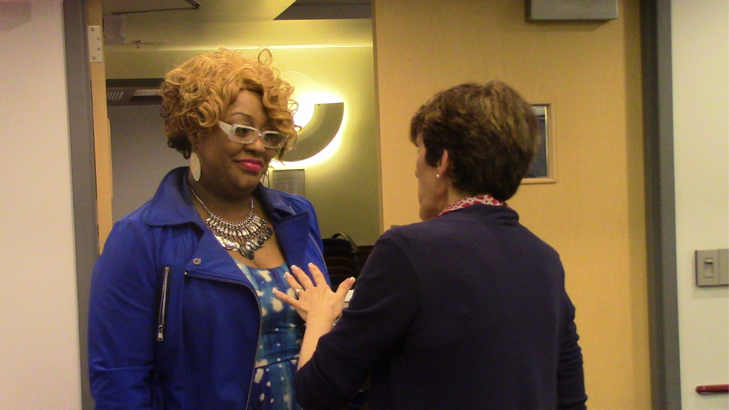 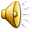 kidscounsel.org/mlpp
Payment
Agreement
Form
Complete 
2 Copies
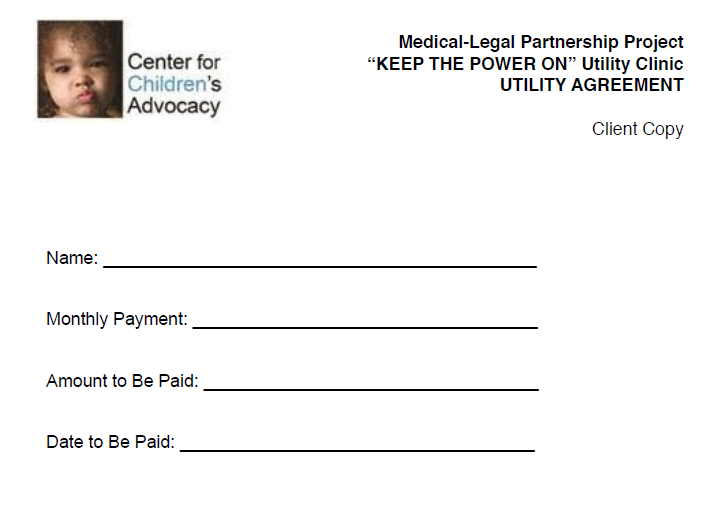 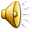 kidscounsel.org/mlpp
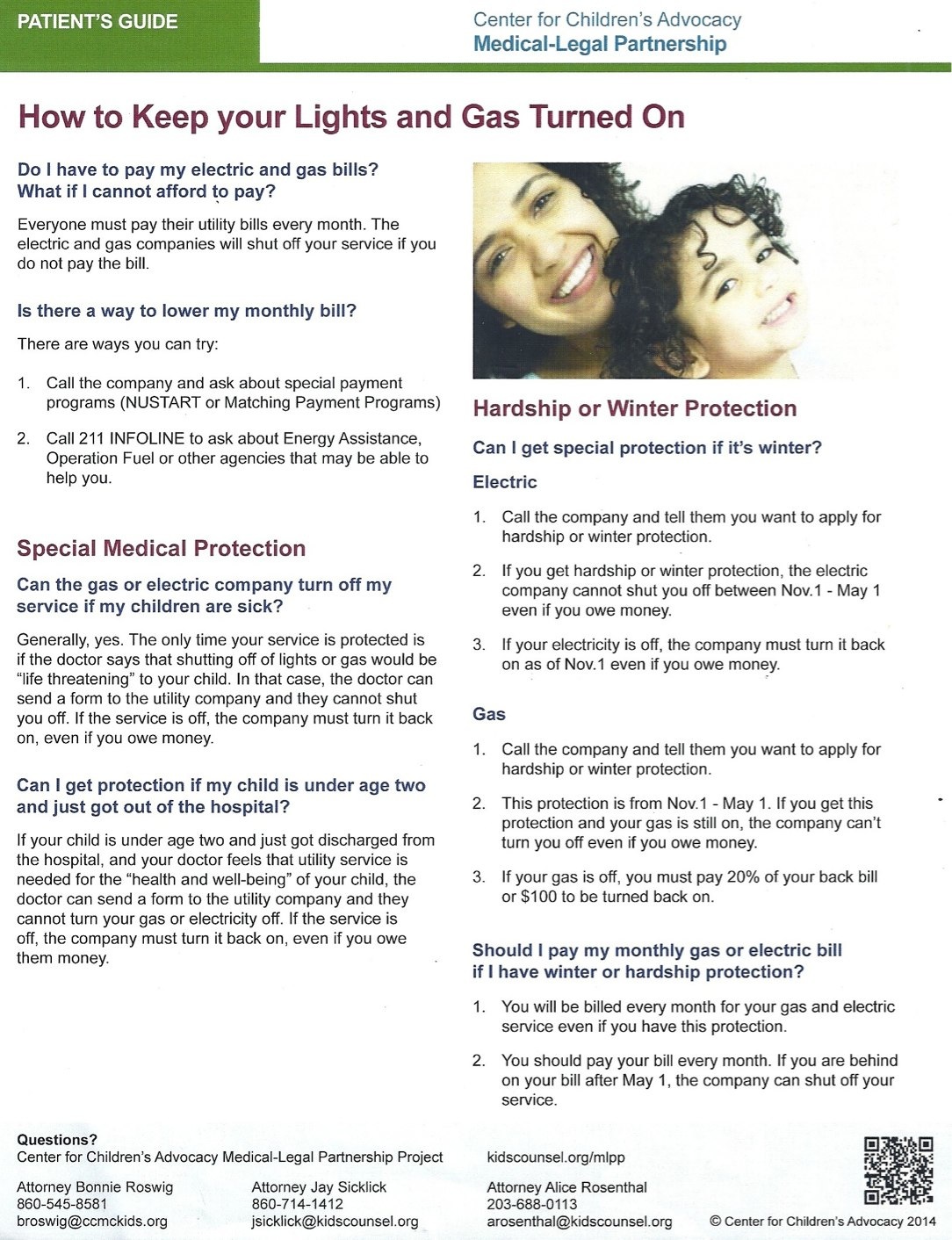 Center for 
Children’s 
Advocacy
Publications
kidscounsel.org/mlpp
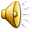 kidscounsel.org/mlpp
Thank You
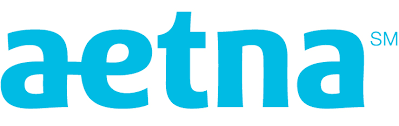 for funding this video
kidscounsel.org/mlpp
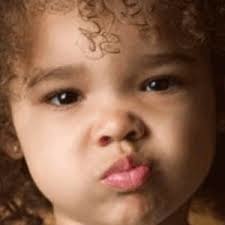 Center for Children’s AdvocacyFighting for the legal rights of Connecticut’s most vulnerable children
Bonnie Roswig
Senior Staff Attorney
Medical-Legal Partnership Project
broswig@connecticutchildrens.org
860-545-8581
kidscounsel.org/mlpp